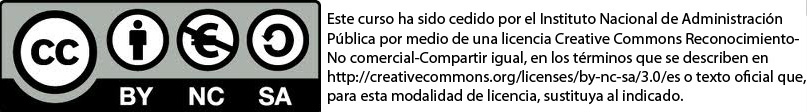 1
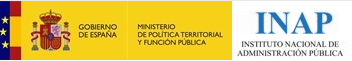 Comunicación de crisis
Módulo IV

Convertir la crisis en una oportunidad

Dra. Rosa María Medina Mínguez
Índice
La comunicación de crisis como oportunidad
Principios de la comunicación de crisis
Dominio de la iniciativa en la gestión de una situación de crisis
Herramientas de la comunicación de crisis 
Eficacia en la comunicación de crisis 
Efectos negativos a minimizar en la gestión de comunicación de una situación de crisis
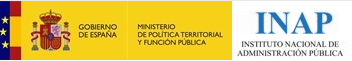 3
Índice
Experiencias exitosas y fallidas
¿Cuándo un caso es de éxito y cuando un caso es de fracaso?
Controladores aéreos (2010)
Contagio virús Ébola (2014)

Decálogo de comunicación de crisis
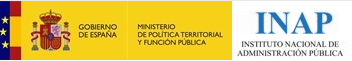 4
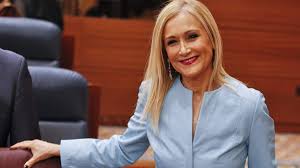 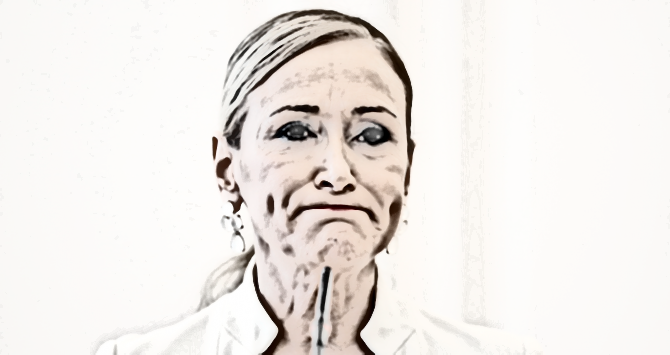 ¿Crisis? Esto no me puede pasar a mí….
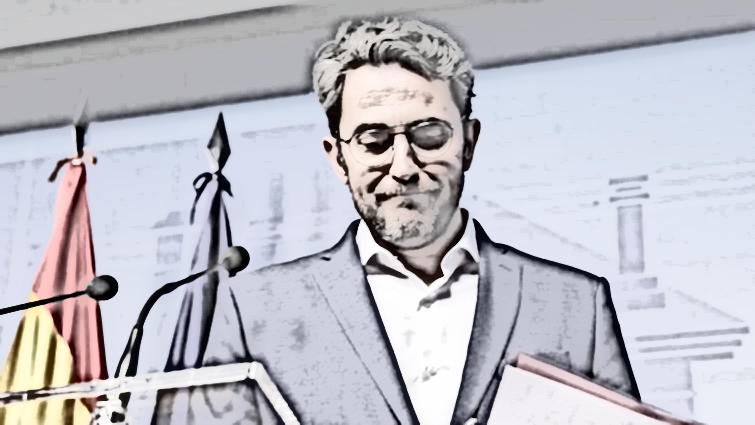 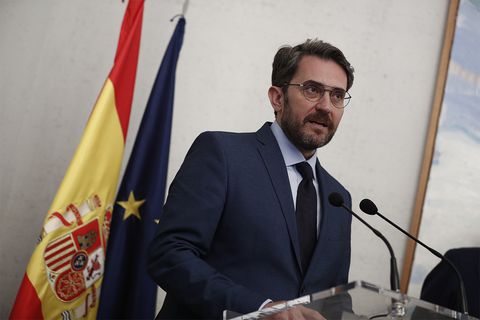 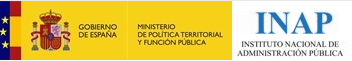 5
Importancia de la comunicación de crisis
Las administraciones deben interiorizar los principios de la comunicación de crisis y desterrar la idea de… “esto no me puede pasar a mí”. 
Toda administración es susceptible de sufrir una situación de crisis, lo que no se puede saber con precisión es el momento exacto en que esta se produce.
Las administraciones deben estar preparadas, apostar por una planificación y estrategia previa de comunicación de crisis. 
La comunicación de crisis es la herramienta fundamental para que la organización funcione de forma adecuada ante el estrés que provoca la crisis, y para que sus miembros puedan trabajar en un ambiente de previsión que derive en alta dosis de productividad. 
Cuanto mejor pueda la administración prever una situación de crisis, mejor se podrá dominar cuando esta ocurra. 
Si lideras el proceso de gestión de la comunicación de una crisis, puedes alcanzar resultados de eficacia.
Una adecuada gestión de comunicación de crisis reduce su impacto sobre la imagen de la administración.
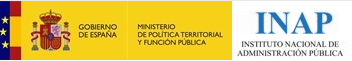 6
Principios de la comunicación de crisis
La apuesta por la comunicación de crisis es doble, pues permite: 
Frenar la crisis sirviéndonos de la comunicación para aportar reacciones efectivas frente al acontecimiento que la originó.
Minimizar la pérdida de crédito y capital en la imagen de la administración.
Piñuel, J.L. (1997). Teoría de la comunicación y gestión de las organizaciones. Madrid: Síntesis
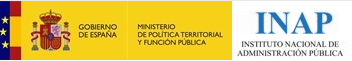 7
“Somos los primeros, dominamos la iniciativa”
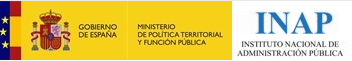 8
La eficacia en la gestión de crisis
Capacidad que tiene un gobierno y su administración para diseñar y ejecutar las decisiones que le permiten superar los retos planteados por la crisis, el primero es su permanencia y continuidad al frente de las instituciones. 

La eficacia se vincula a las decisiones para solucionar el problema, depende del aparato gubernamental y de las instituciones orientadas al cumplimento de las decisiones gubernamentales. 

Estas decisiones gubernamentales se identifican con las propias de la crisis, el reto al que se enfrenta es la crisis en sí y la eficacia decisoria es la habilidad para que las decisiones conduzcan al fin de la crisis, mantengan la estabilidad del sistema, y eviten el desgaste de sus instituciones y sus líderes.
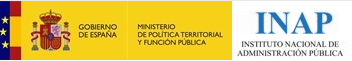 9
Eficacia: Rumbo la excelencia
Un proceso de comunicación de crisis es eficaz SÍ:

1.- Las crisis se cierran con las decisiones de los responsables públicos que la gestionan (dominan la iniciativa en la toma de decisiones).
2.- Asistimos a una valoración positiva de la gestión y sus responsables. 
3.- Existe una adecuada correspondencia entre los mensajes de los medios y los de la administración.
4.- Asistimos a una adecuada cobertura mediática de la gestión de crisis.
5.- Ausencia o presencia mínima de situaciones adversas.
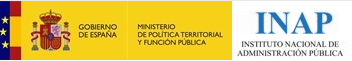 10
Si los gestores políticos quieren que sus palabras modelen el discurso político que genera una crisis, deben esforzarse en ser percibidos como fuentes fiables de información. Si lo consiguen, sus decisiones y sus mensajes serán asumidos por la audiencia como sinceros y competentes; si no, otros diagnósticos emergerán y se superpondrán al del Gobierno, ofreciendo versiones alternativas sobre el problema, sus causas y sus responsables.
Freijeiro, M. (2010). «La gestión política en tiempo de crisis: un análisis de la actuación de los agentes públicos en el caso Prestige», en Cases, J. I. (comp.), Catástrofes medioambientales. La reacción social y política. Valencia: Tirant Lo Blanch
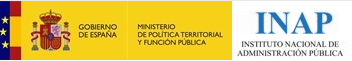 11
¿Qué favorece la eficacia? ¿Qué debemos evitar?
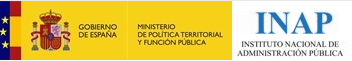 12
Situaciones adversas
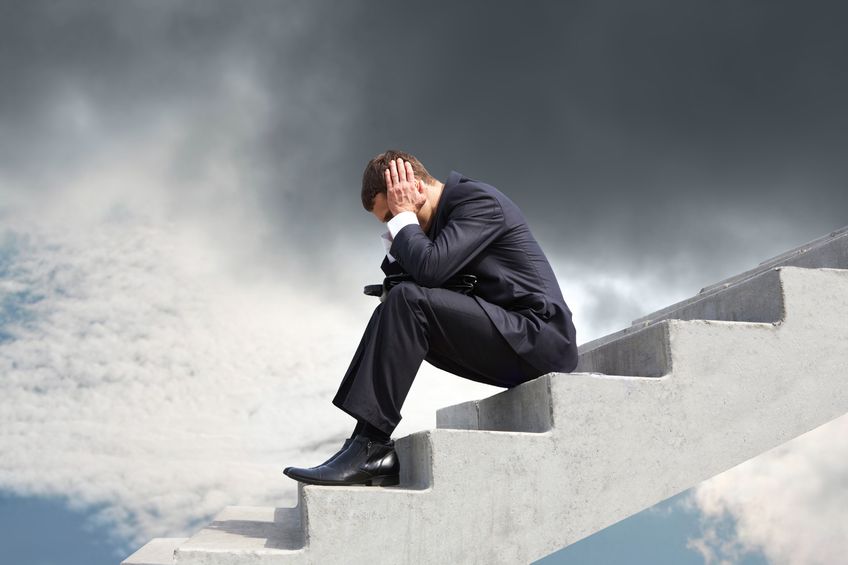 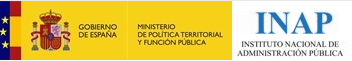 13
Herramientas de la comunicación de crisis
Las herramientas deben estar recogidas en los manuales o planes de gestión de crisis. Se incluye la herramienta y el responsable de su alimentación y mantenimiento. 
¿Quién genera información y marcos interpretativos?  
Responsables públicos, agentes sociales. 
Medios de comunicación.
Ciudadanos a través de las redes sociales.
Buenas prácticas, debemos estar preparado para usar: 
La web.
La intranet para llegar a los públicos internos y los stakeholder (afectados e interesados por la  situación de crisis). 
Los sistemas de notificación masivos para llegar a los empleados y otros stakeholder.
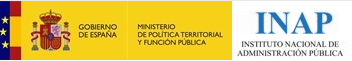 14
Herramientas de la comunicación de crisis
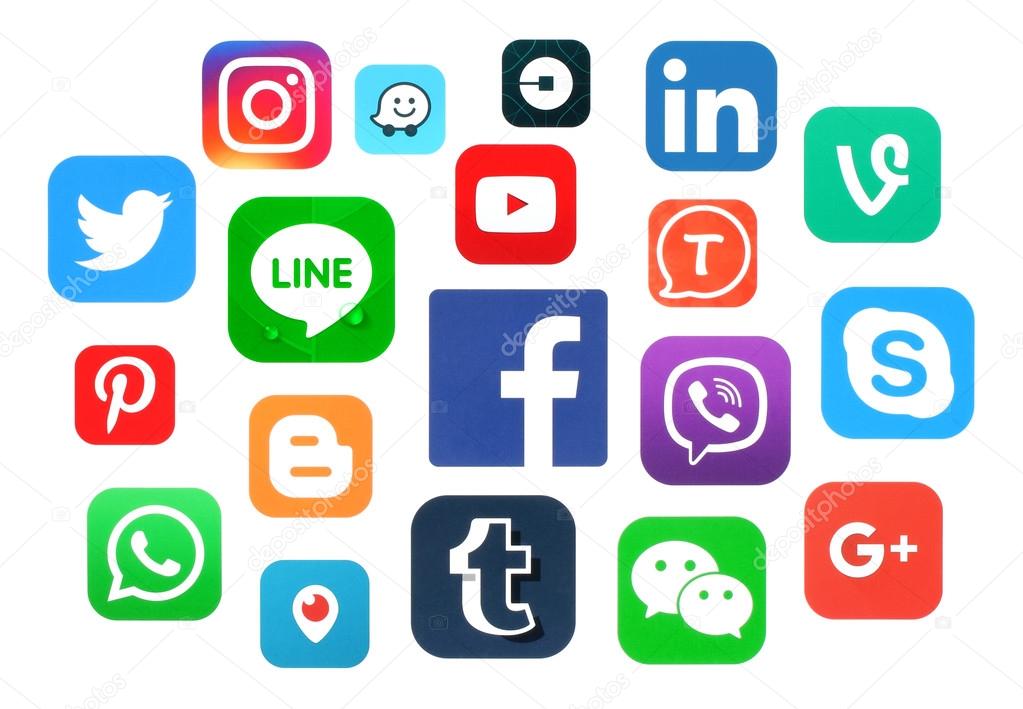 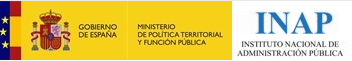 15
Experiencias exitosas y fallidas de comunicación de crisis
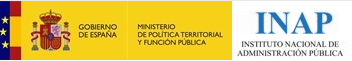 16
Cierre del espacio aéreo, diciembre de 2010.
Situación: Cierre del espacio aéreo en el puente de diciembre del año 2010. 
Motivo: Conflicto laboral entre el colectivo de controladores aéreos y el Gobierno ante la falta de acuerdo para renovar el convenio colectivo. Discrepancias en retribución y horas de trabajo anuales.
Contexto: Crisis económica. Se utiliza para acercar posiciones a favor de la actuación del Gobierno. 
Planificación proactiva:
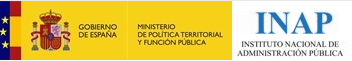 17
Cierre del espacio aéreo, diciembre de 2010.
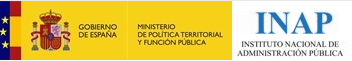 18
Cierre del espacio aéreo, diciembre de 2010.
Ausencia de voces disonantes: 

Los artículos de opinión se muestran favorables a la acción de la  administración responsable de la crisis. 
No se producen manifestaciones.
No se constituyen plataformas en contra de las acciones para solucionar la crisis por parte de la administración. 
No se producen ceses ni dimisiones
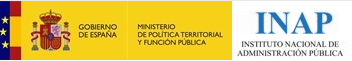 19
Contagio por el virus Ébola, octubre de 2014.
Situación: la OMS declara el brote de ébola como emergencia de salud pública de importancia internacional. En España se produce la repatriación de dos misioneros infectados en África. Asistimos al primer contagio de una auxiliar de clínica que había atendido a uno de los misioneros.
 Motivo: Primer contagio por virus ébola en España (6/10/2014).  
Contexto: Crisis económica. Recortes sanitarios. Manifestaciones (mareas) 
Planificación reactiva:
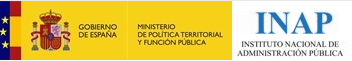 20
Contagio por el virus Ébola, octubre de 2014.
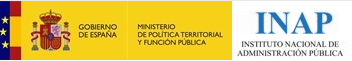 21
Contagio por el virus Ébola, octubre de 2014.
Presencia de voces disonantes: 

Los artículos de opinión se muestran en contra de la acción de la  administración responsable de la crisis. 
Se producen manifestaciones y movilizaciones contrarias a la gestión de la crisis por la administración responsable.
Se producen ceses ni dimisiones.
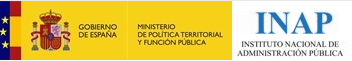 22
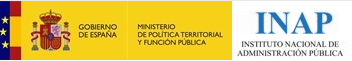 23
Claves C. Crisis
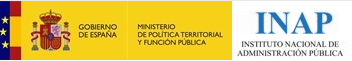 24
Claves C. crisis
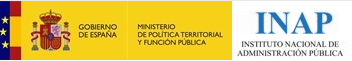 25